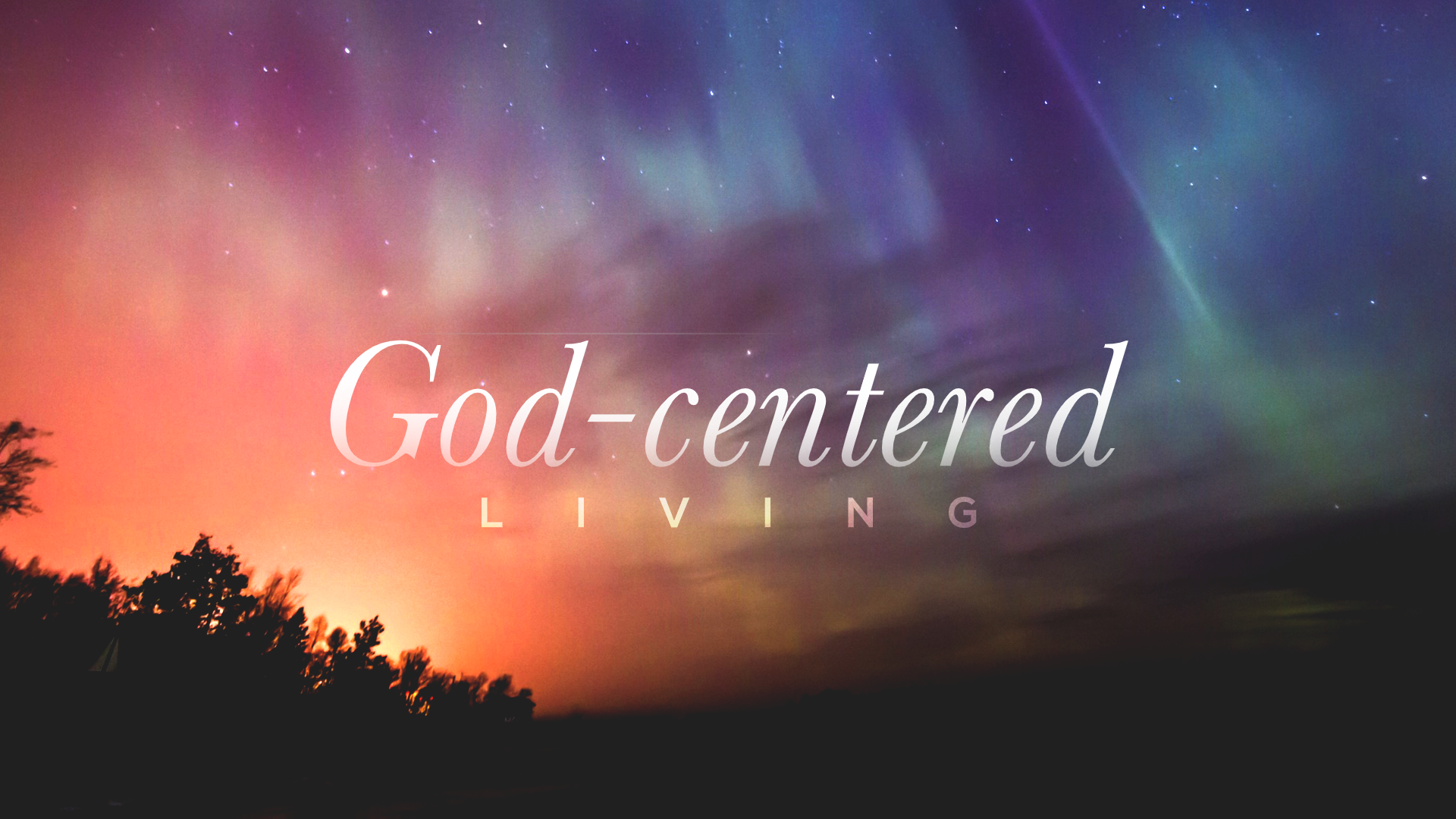 Romans 3:10
As it is written: “There is none righteous, no, not one;
Romans 3:11
There is none who understands; There is none who seeks after God.
John 6:44
No one can come to Me unless the Father who sent Me draws him; and I will raise him up at the last day.
Many try to DO something FOR GOD instead of seeing what GOD is DOING.
Psalm 20:7
Some trust in chariots, and some in horses; But we will remember the name of the Lord our God.
2 Chronicles 14:9
Then Zerah the Ethiopian came out against them with an army of a million men and three hundred chariots, and he came to Mareshah.
2 Chronicles 14:10
So Asa went out against him, and they set the troops in battle array in the Valley of Zephathah at Mareshah.
2 Chronicles 14:11
And Asa cried out to the Lord his God, and said, “Lord, it is nothing for You to help, whether with many or with those who have no power; help us, O Lord our God, for we rest on You, and in Your name we go against this multitude. O Lord, You are our God; do not let man prevail against You!”
2 Chronicles 16:1
In the thirty-sixth year of the reign of Asa, Baasha king of Israel came up against Judah and built Ramah, that he might let none go out or come in to Asa king of Judah.
2 Chronicles 16:2
Then Asa brought silver and gold from the treasuries of the house of the Lord and of the king’s house, and sent to 
Ben-Hadad king of Syria, who dwelt in Damascus, saying,
2 Chronicles 16:3
“Let there be a treaty between 
you and me, as there was between my father and your father. See, 
I have sent you silver and gold; come, break your treaty with Baasha king of Israel, so that he will withdraw from me.”
Self-centeredness is a subtle TRAP.
John 12:23
But Jesus answered them, saying, “The hour has come that the Son of Man should be glorified.
John 12:24
Most assuredly, I say to you, unless a grain of wheat falls into the ground and dies, 
it remains alone; but if it dies, 
it produces much grain.
John 12:25
He who loves his life will 
lose it, and he who hates his 
life in this world will keep it 
for eternal life.
God has chosen to involve PEOPLE for 
His PURPOSES.
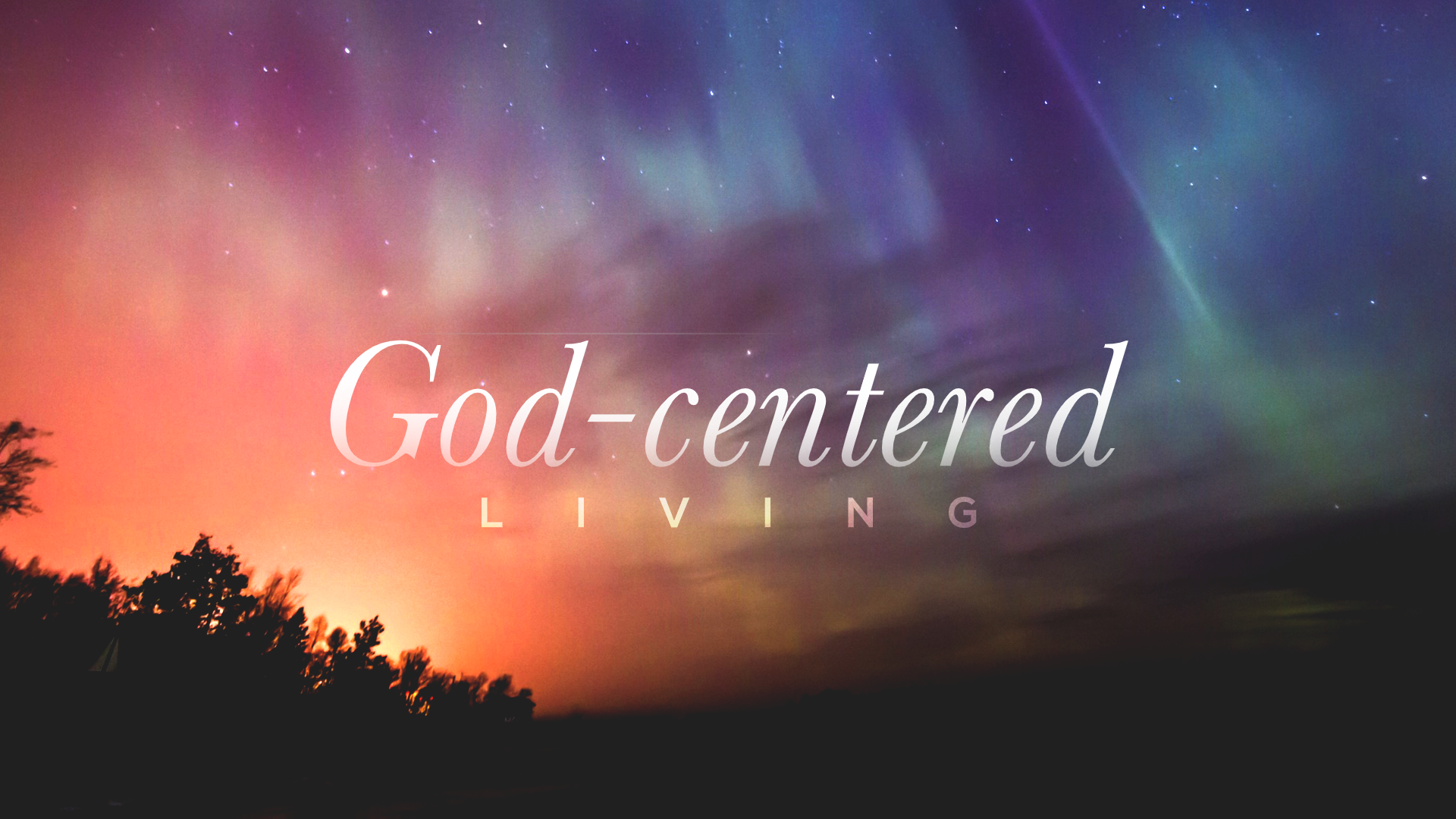